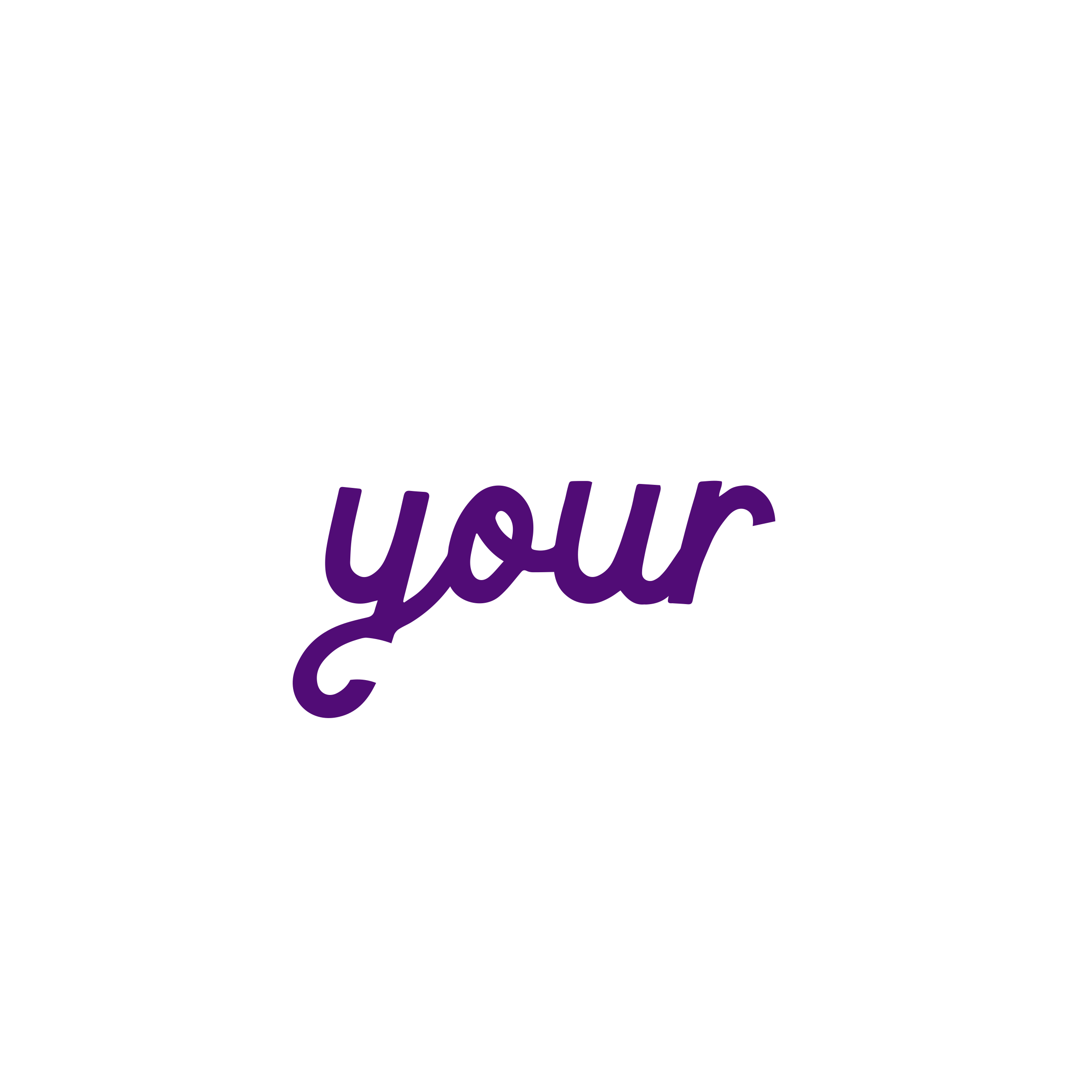 Name to go here across multiple lines Name to go here across multiple lines Name to go here across multiple lines Name to go here across multiple lines  
Location: Ampitheatre, Melton
Date: 21 Jan, 2022
Time: 12pm – 6pm
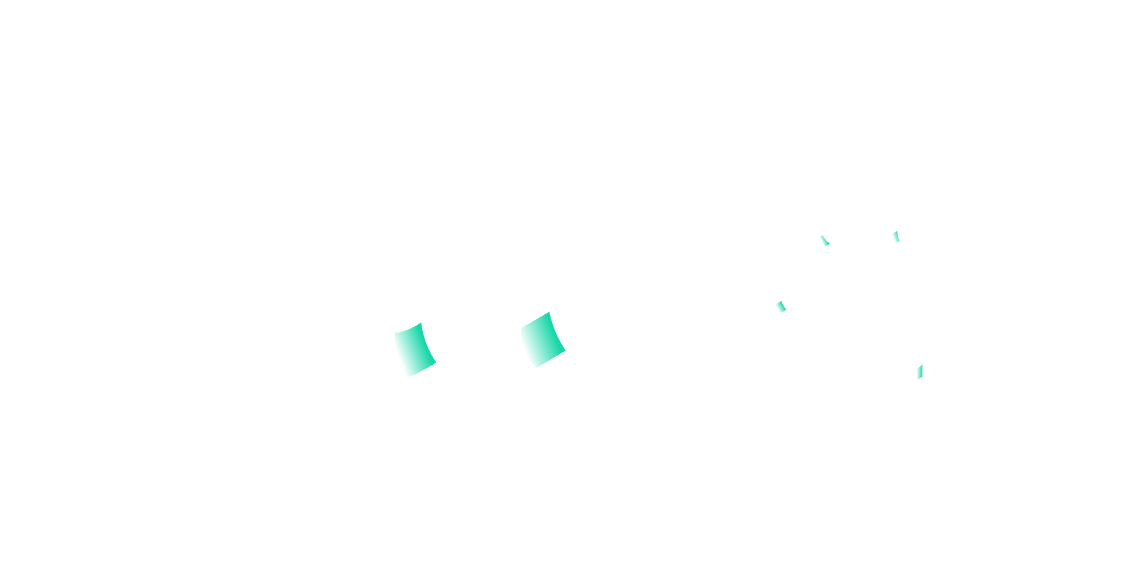 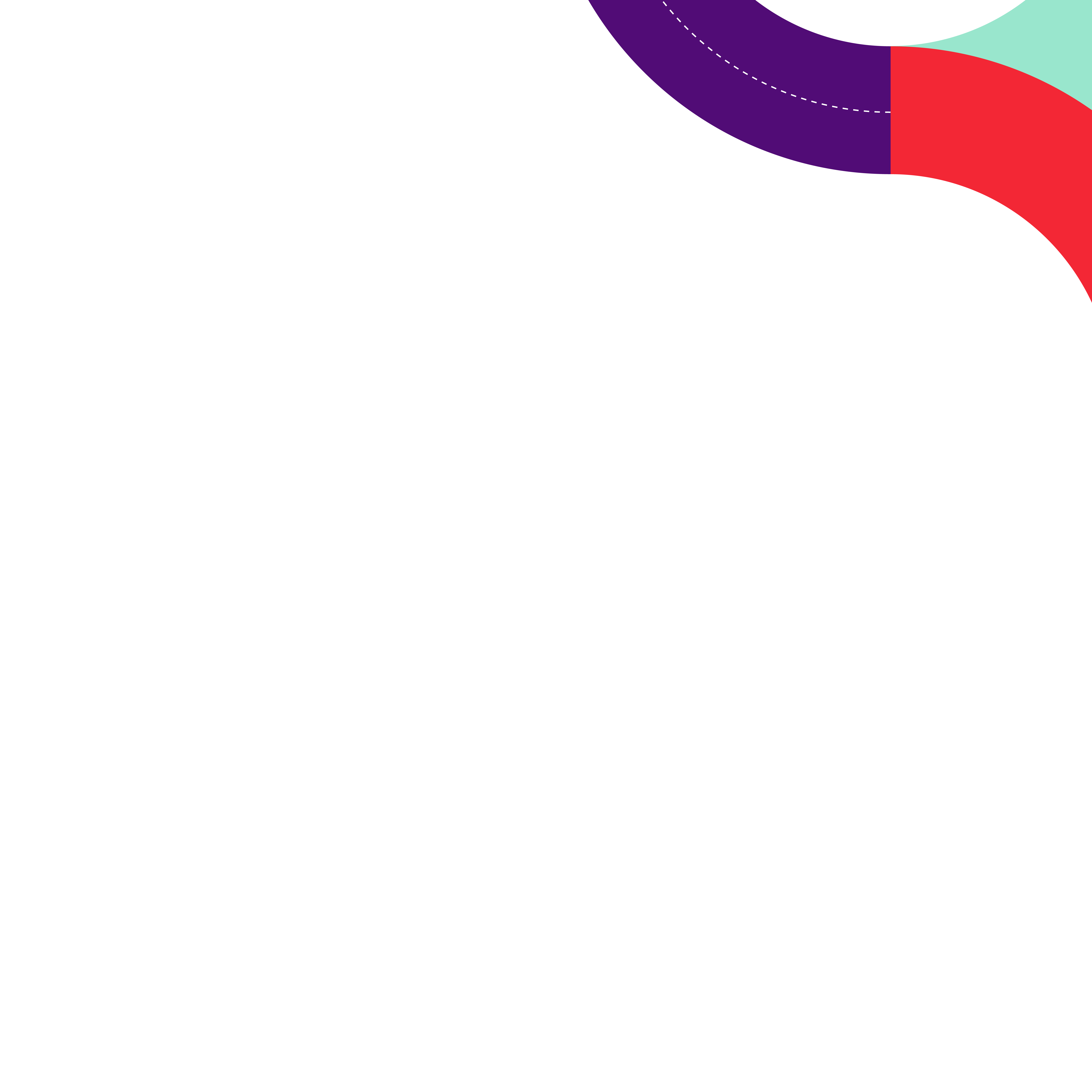 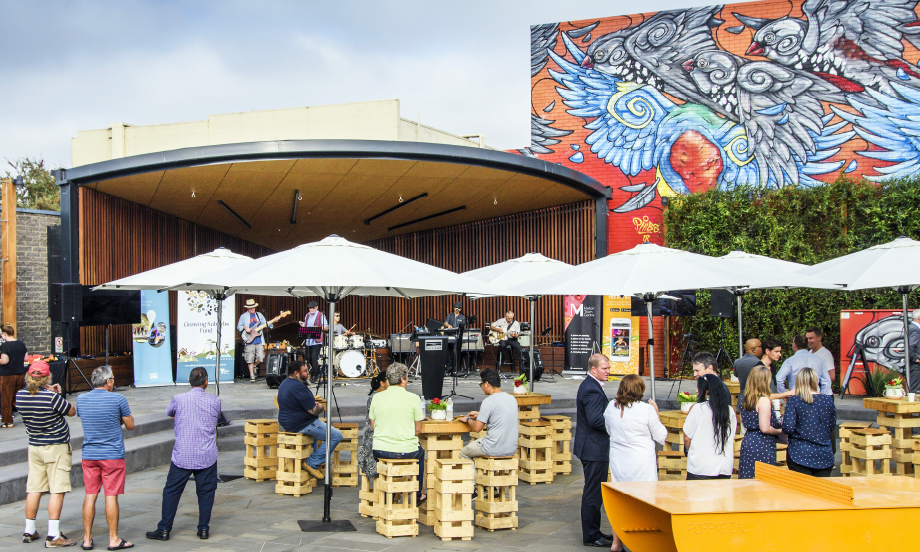 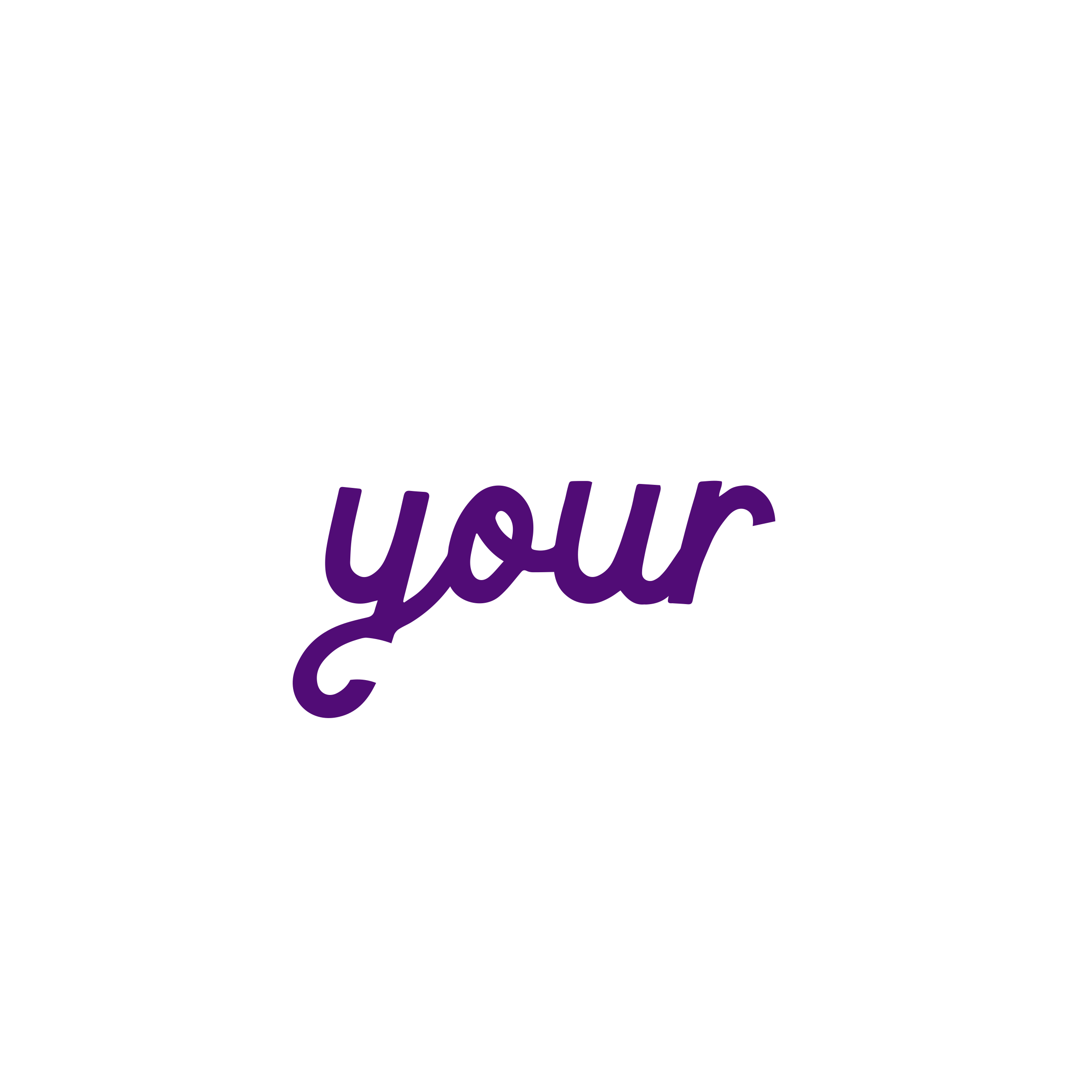 Name to go here across multiple lines Name to go here across multiple lines Name to go here across multiple lines
Location: Ampitheatre, Melton
Date: 21 Jan, 2022
Time: 12pm – 6pm
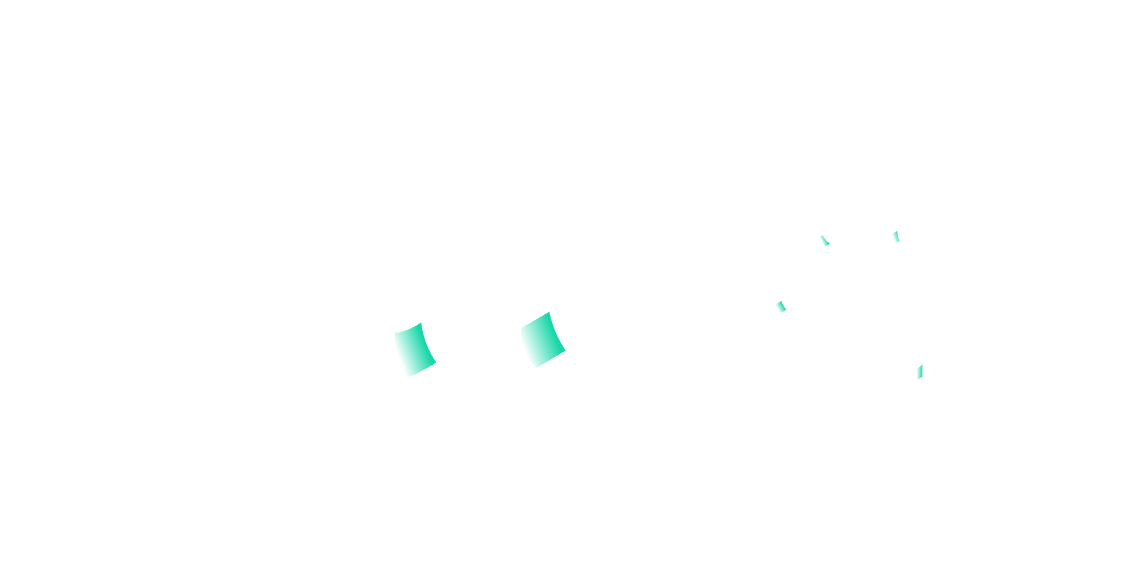